Вспомните!
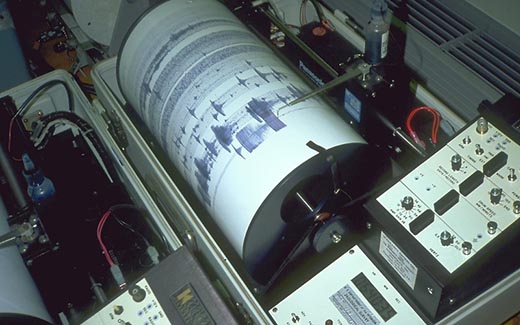 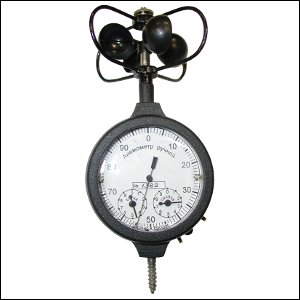 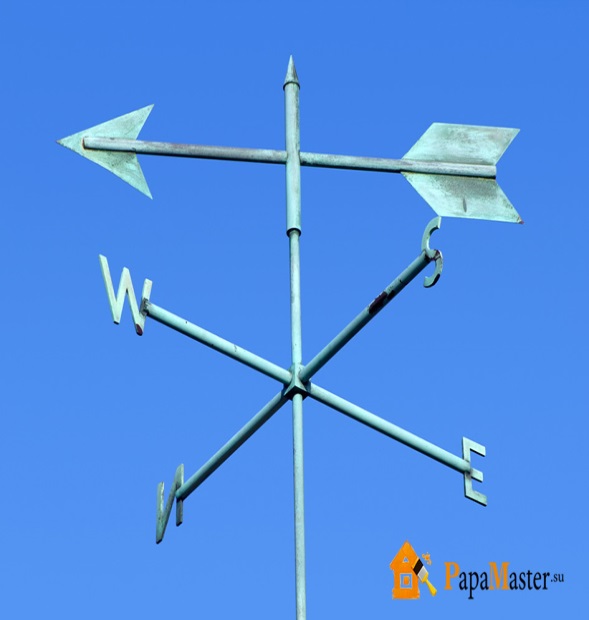 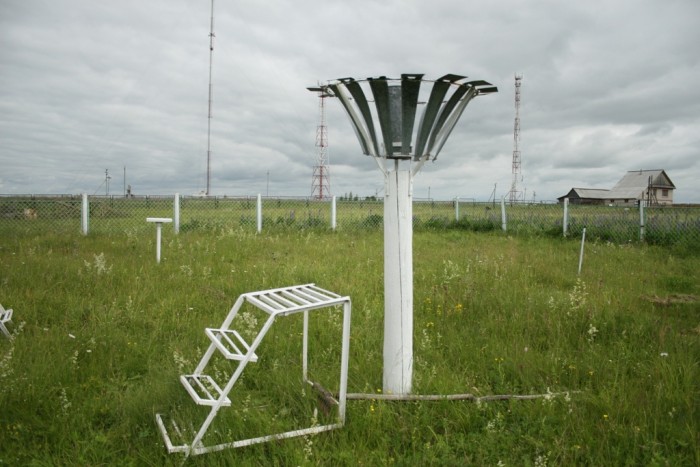 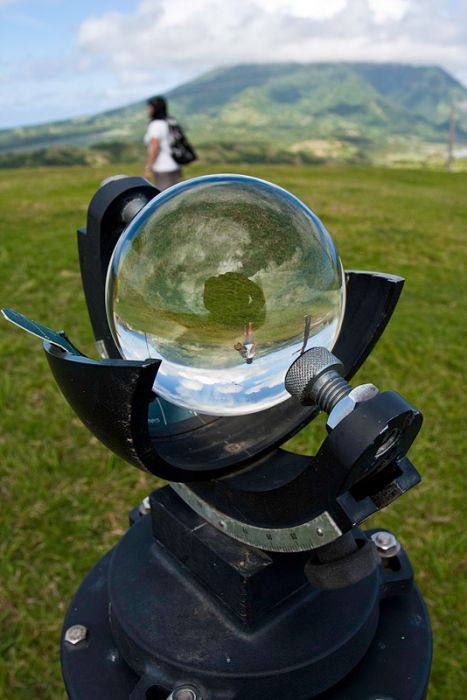 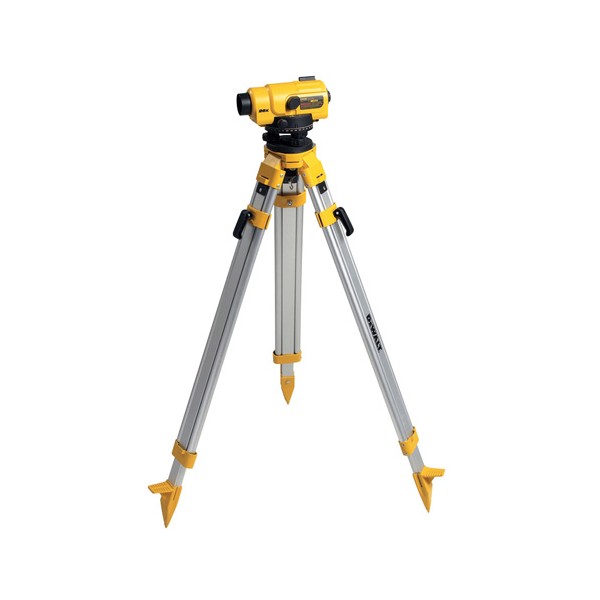 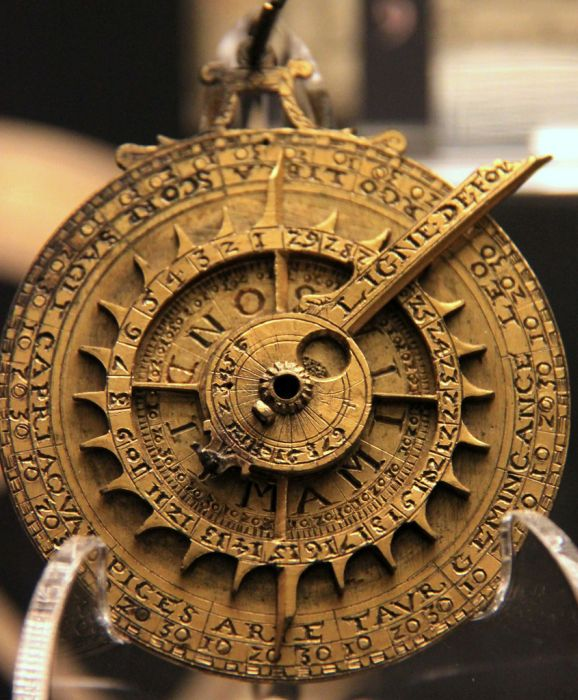 Старинный геодезический прибор для измерения углов - АСТРОЛЯБИЯ
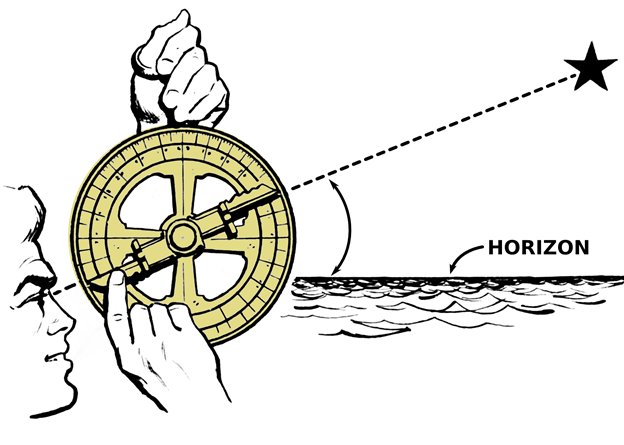 Тема урока:География в древности
Компас
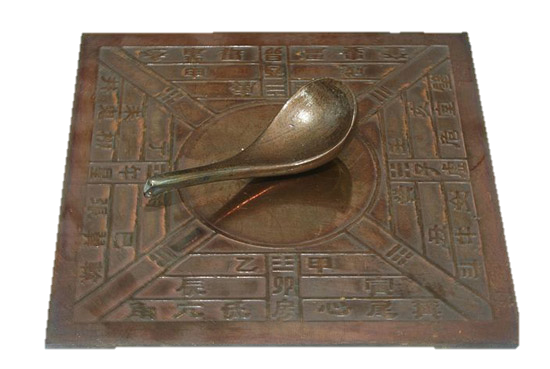 (сompassio; от compassare — измерять шагами)
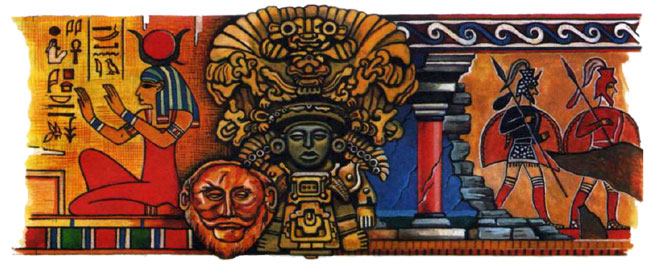 Какие древние цивилизации вы знаете?
Приведите примеры.
Какие доказательства существования древних цивилизаций существуют сегодня?
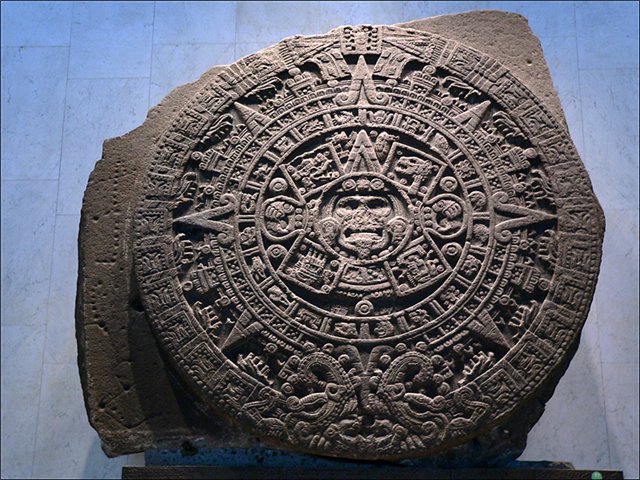 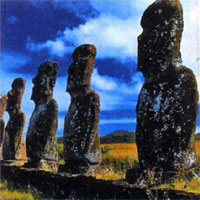 Остров Пасхи
Солнечный календарь
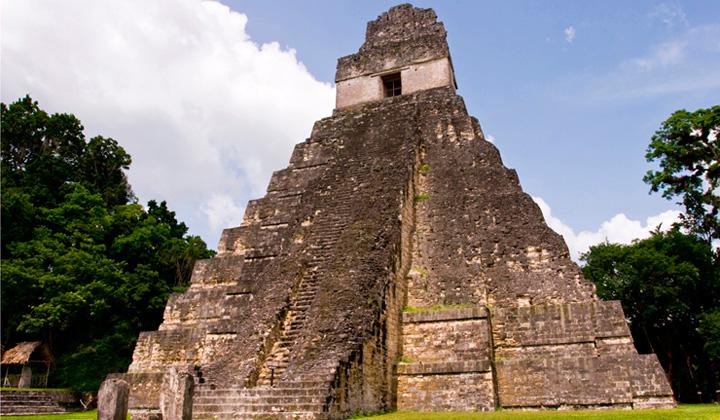 Пирамиды цивилизации ацтеков
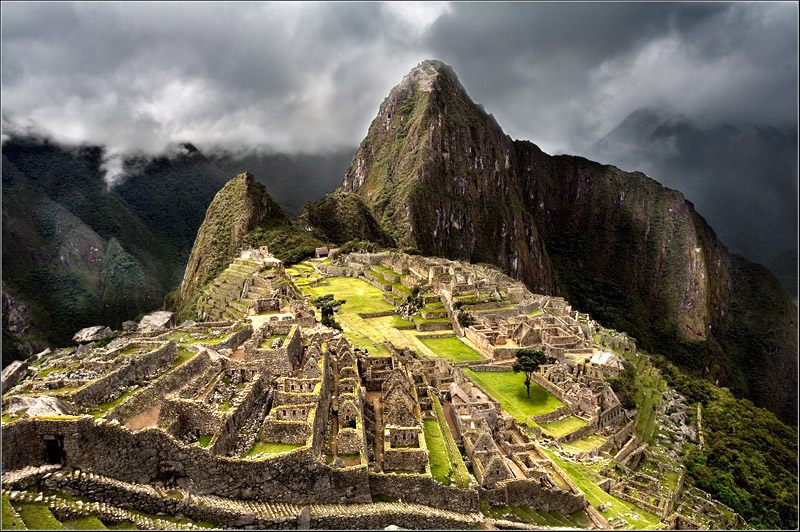 Город инков Мачу-Пикчу
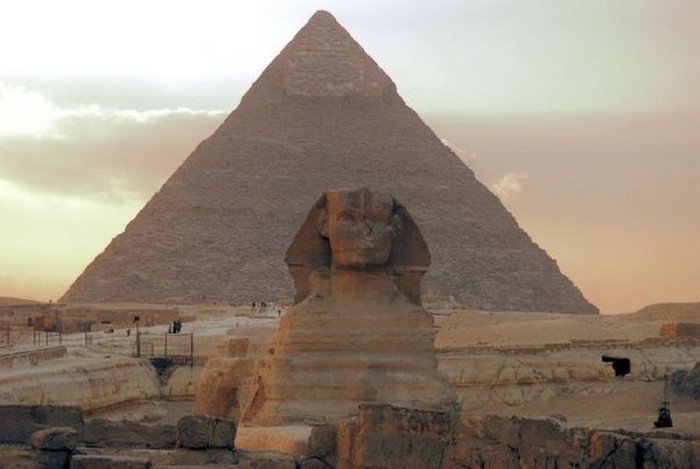 Пирамида Хеопса
«Древний человек поднял парус раньше, чем стал ездить на колесницах» (Тур Хейердал)
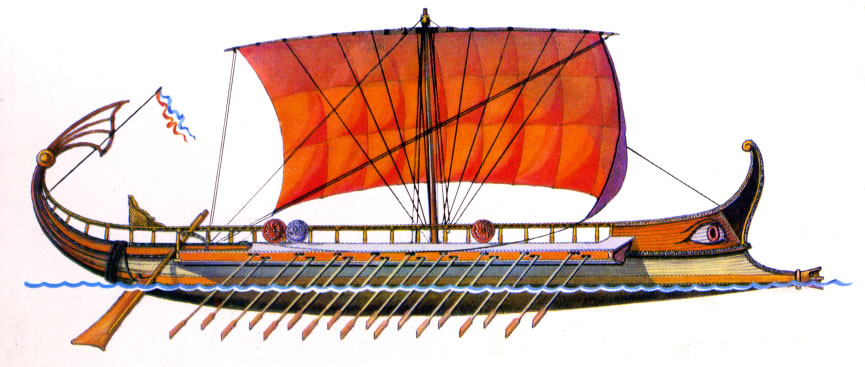 Египетская ладья
Почему древние цивилизации называли «речные»?
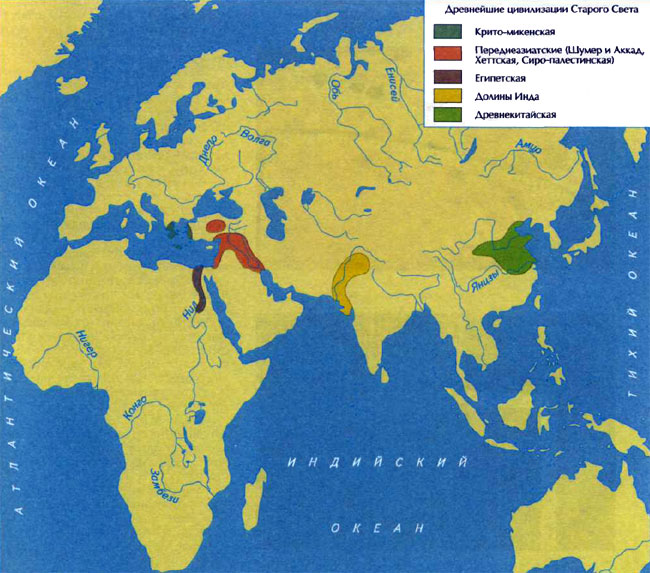 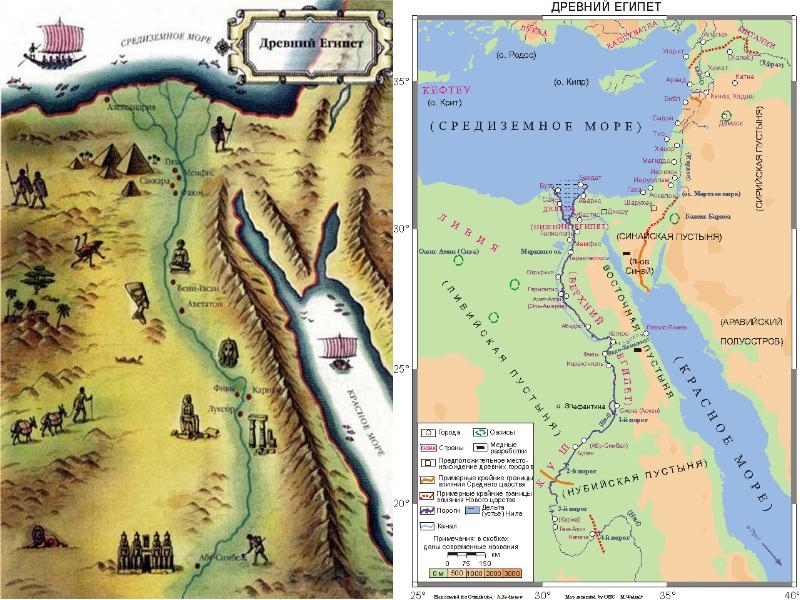 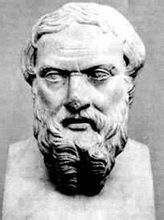 Геродот,
древнегреческий учёный
Египет – «дар Нила»
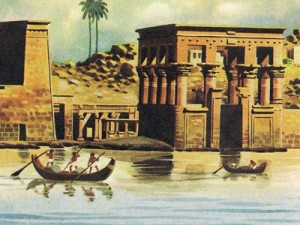 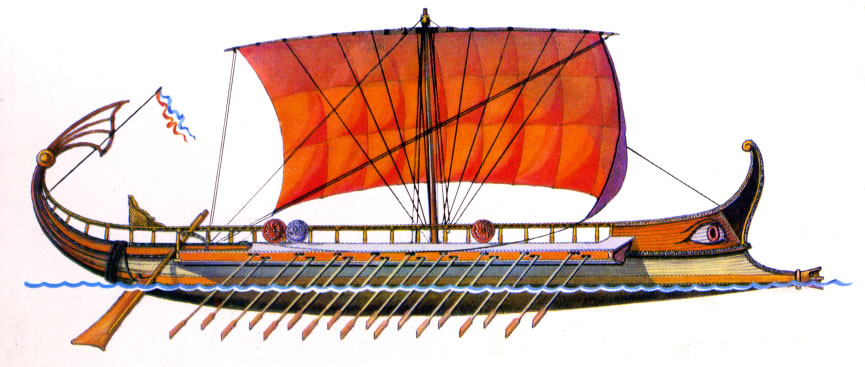 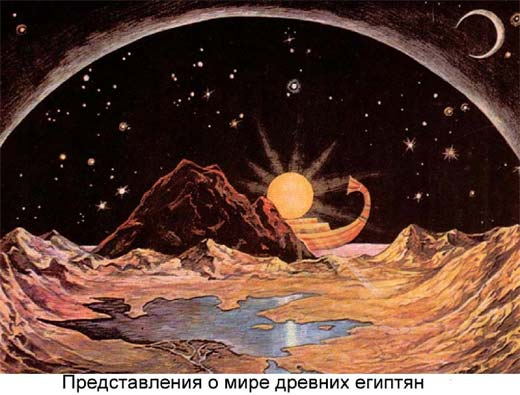 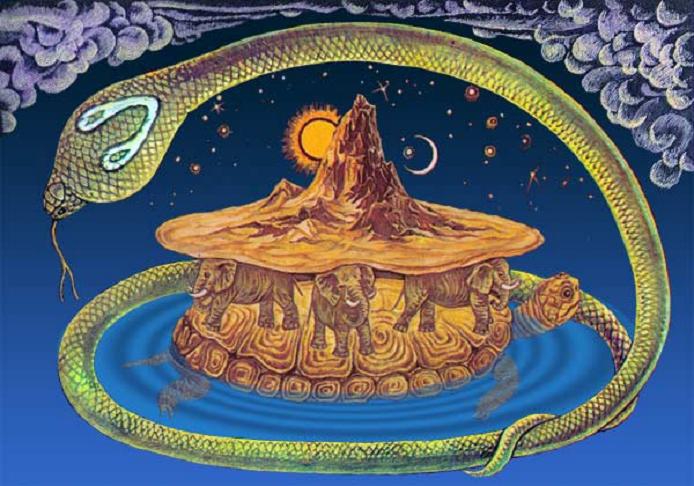 Представление о мире в Древней Индии
Самоподготовка:- § 3, вопросы и задания.- для любознательных: мини-сообщения о древних цивилизациях.